מצגת תמונות – סיפור משפחת לוי
יהודית לוי, זיו כהן ועידו גרפי
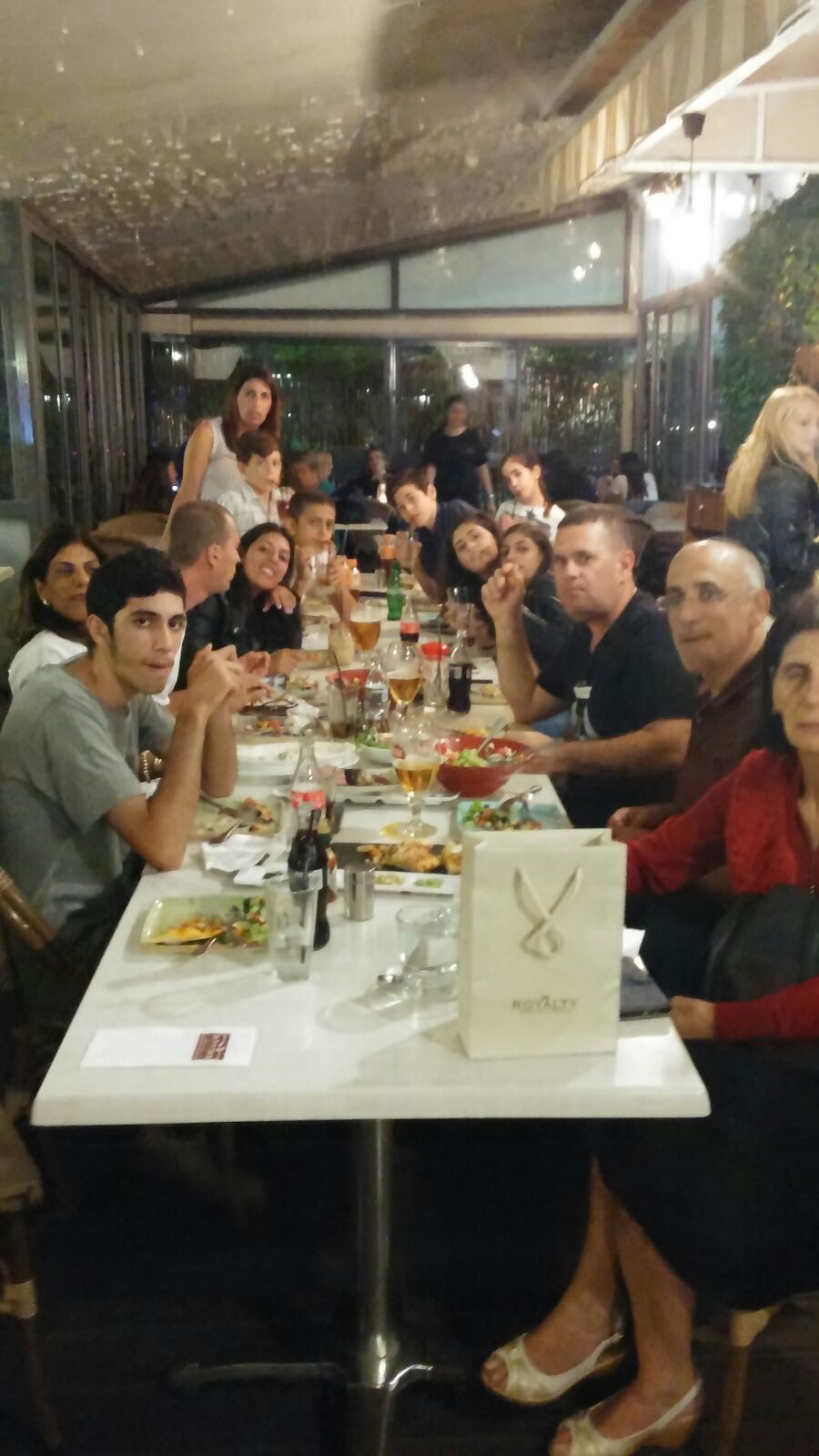 זיו ועידו מתעדים זיכרונות
יום הולדת 73 לסבתא
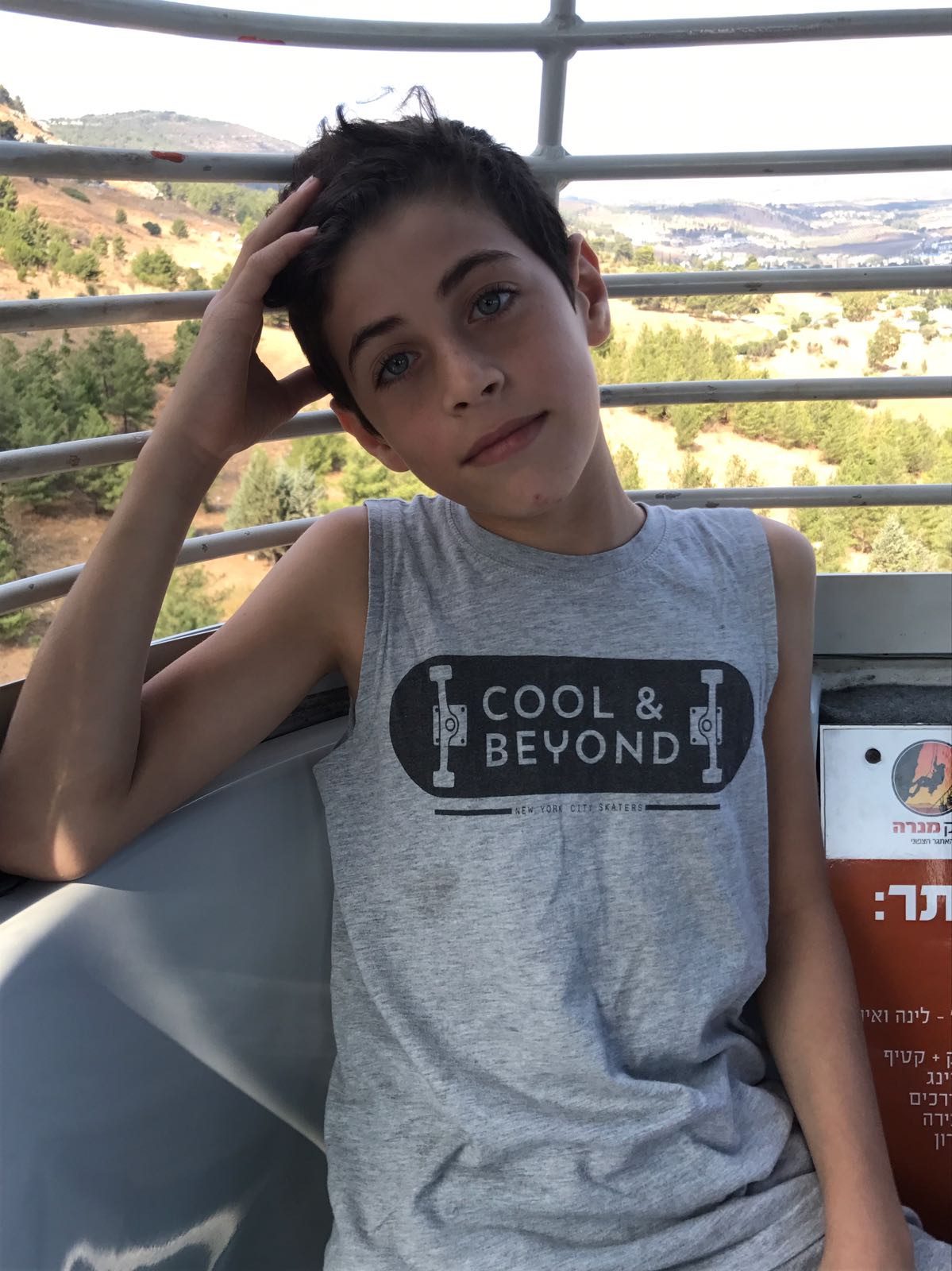 זיו הנכד
תמונות הנכדים
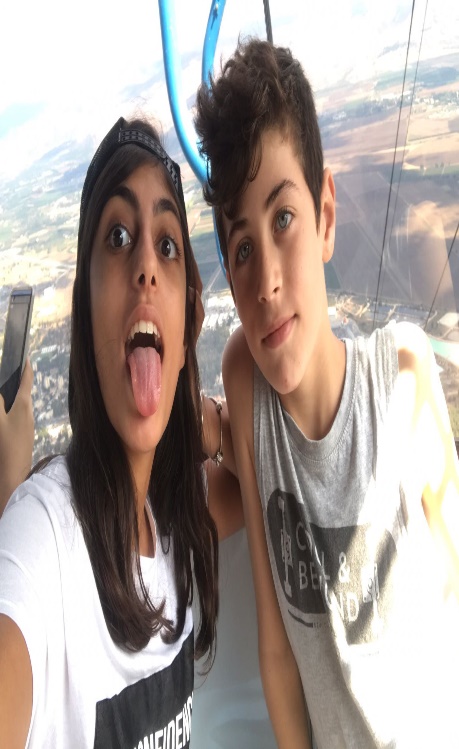 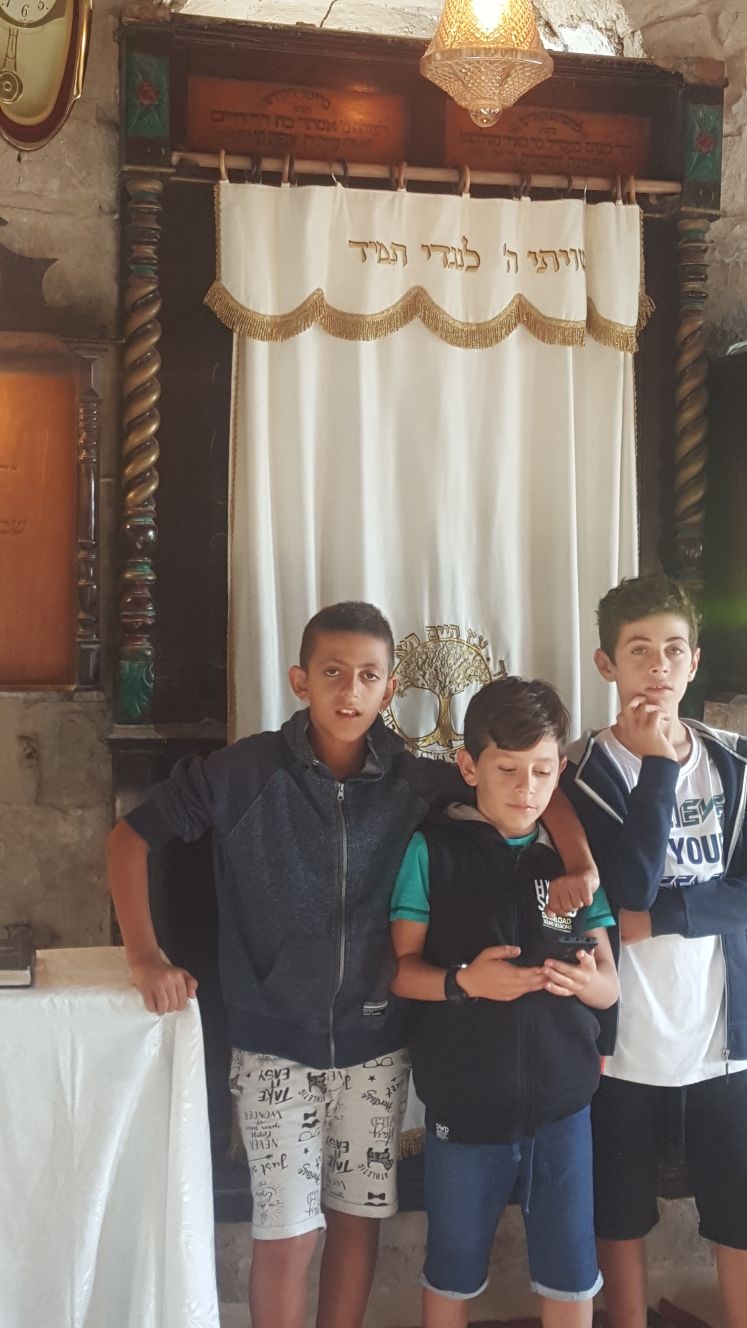 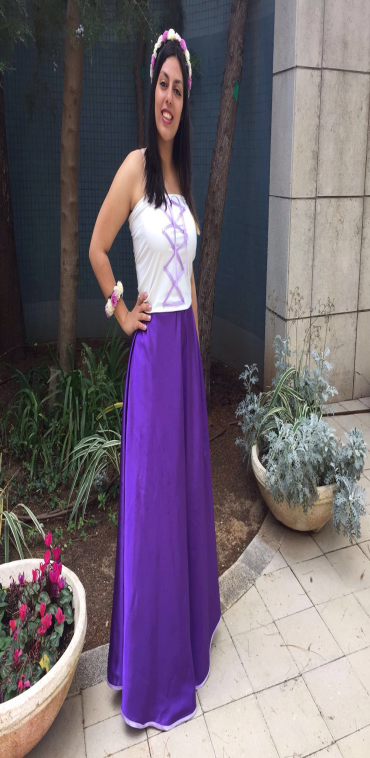 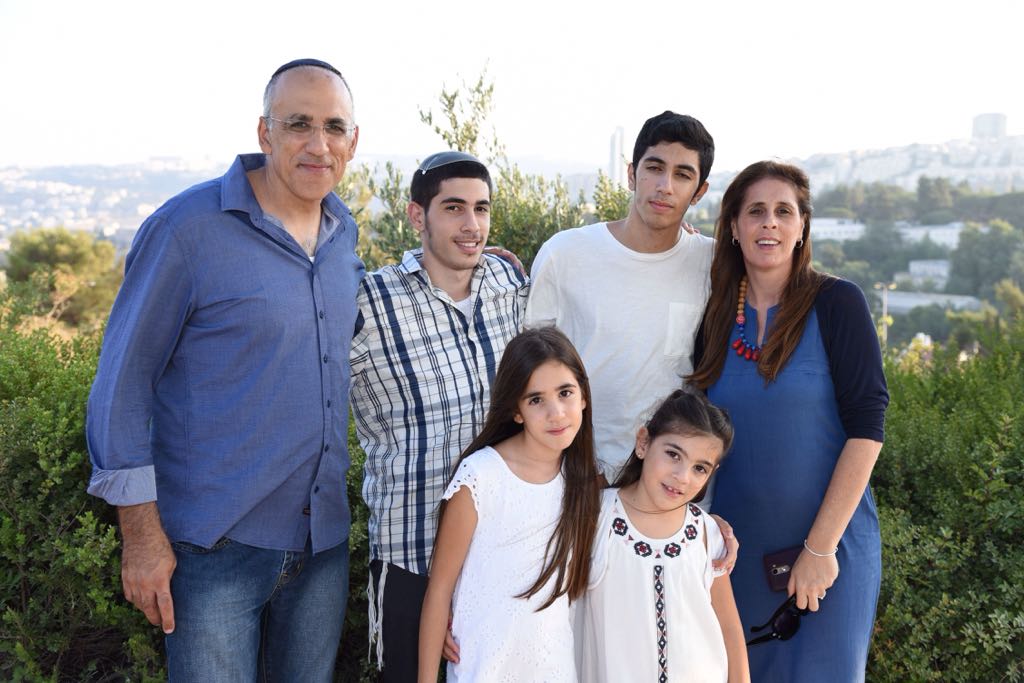 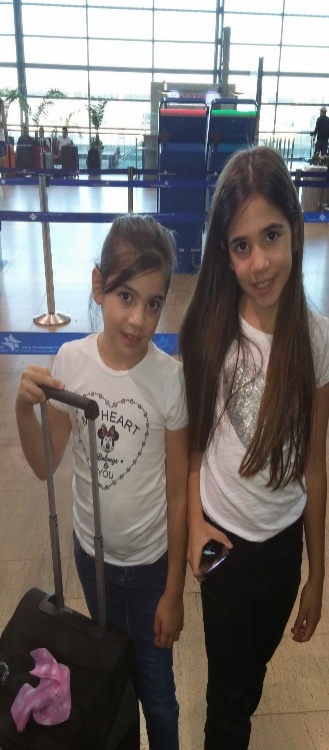 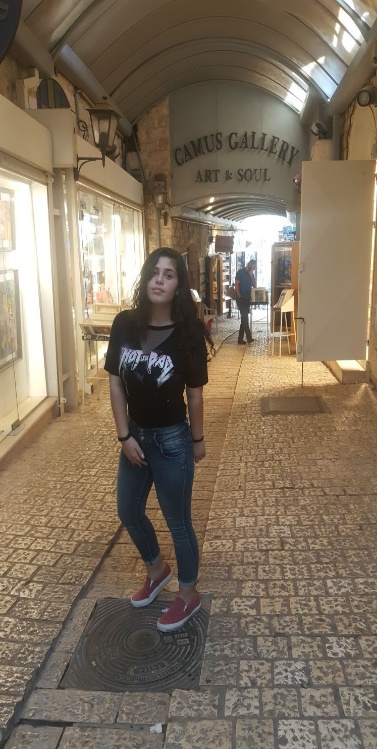 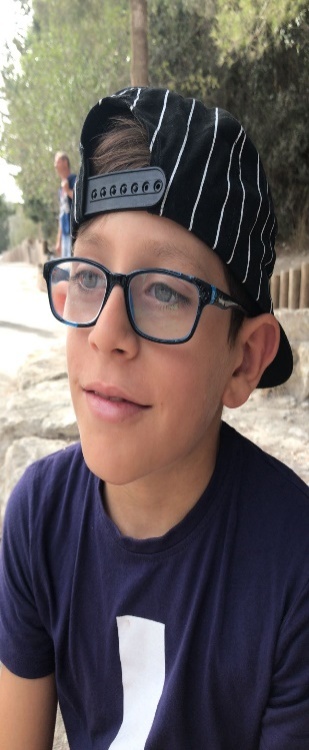 אלה 10 הנכדים של סבתא יהודית
תמונות בחגים
אכילת סופגנייה מסורתית
הדלקת נרות אצל סבתא
תמונות של סבתא רבתא – עליה
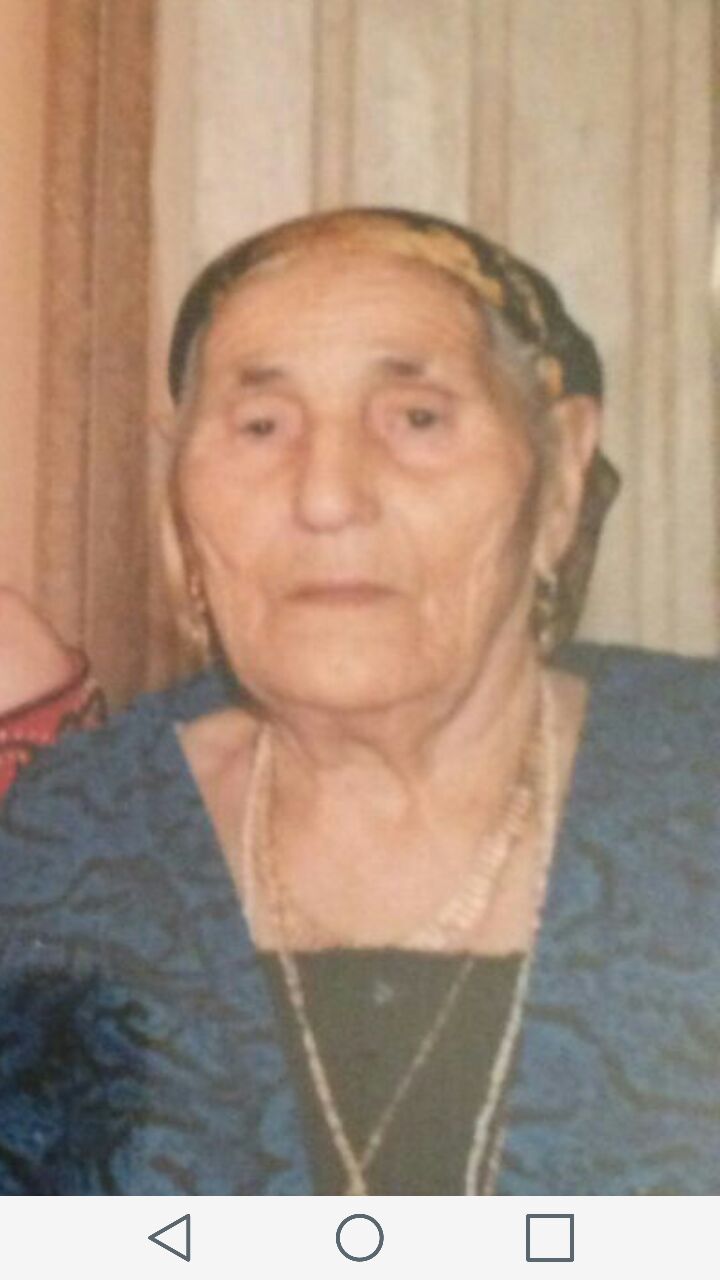 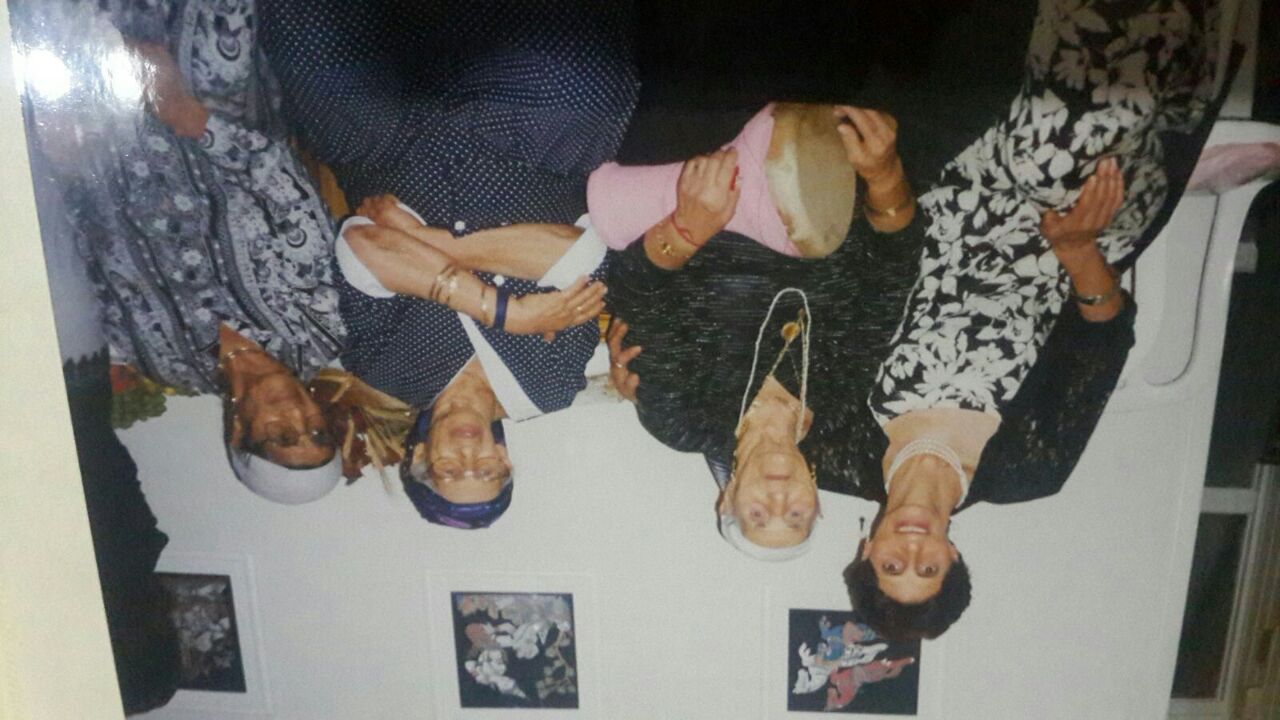 תמונה של סבתא רבתא עליה אמא של סבתא יהודית
תמונות של סבתא יהודית וסבא מימון
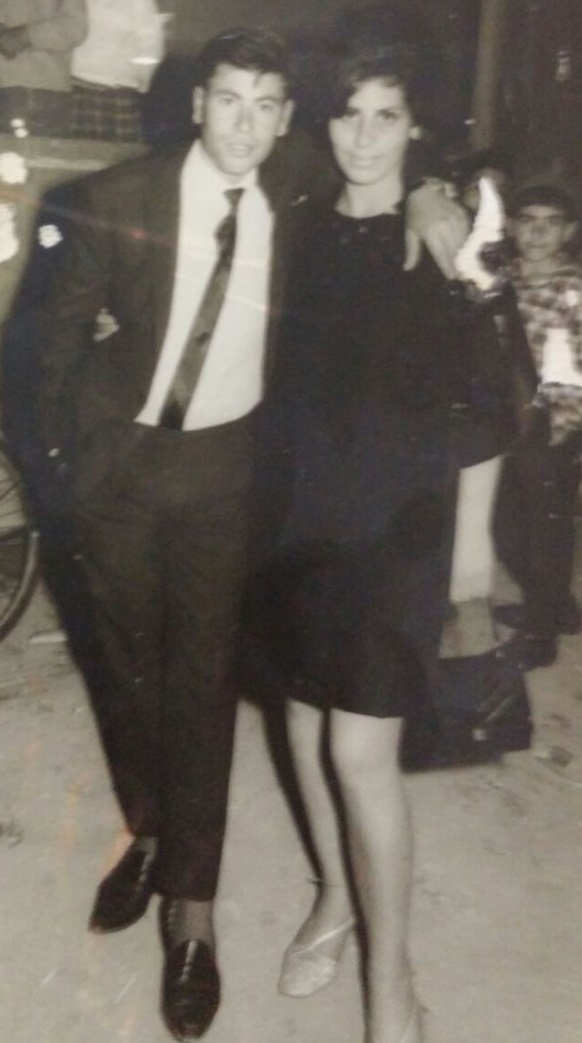 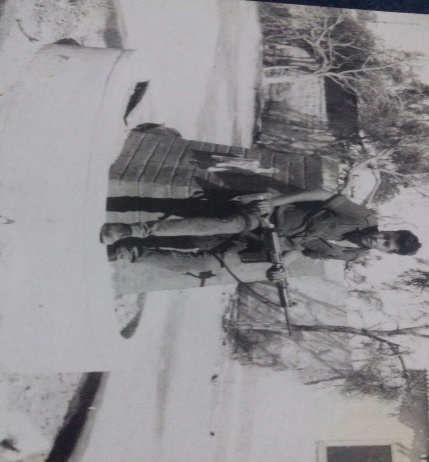 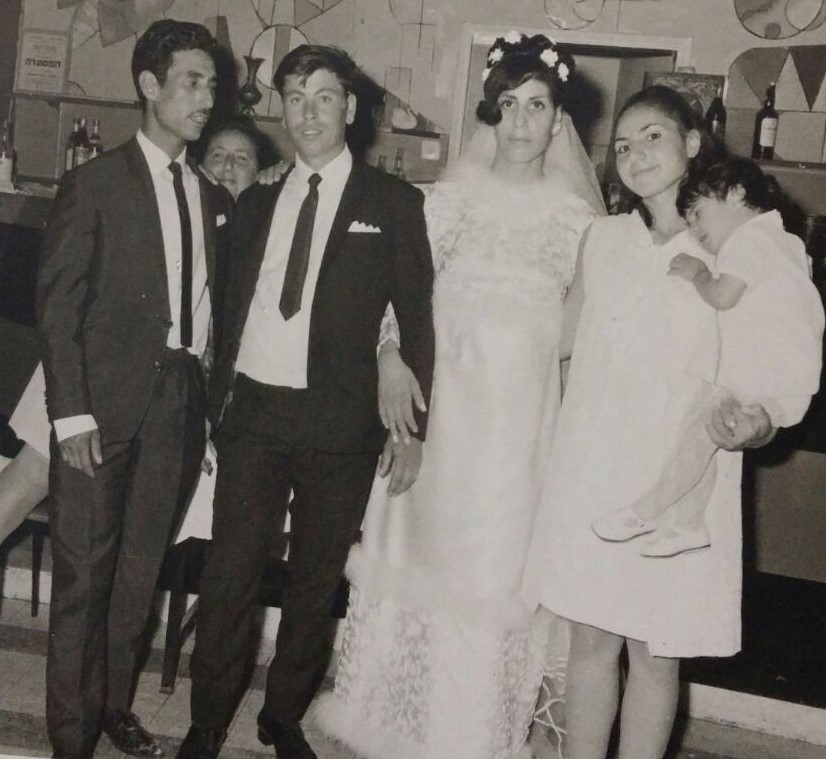 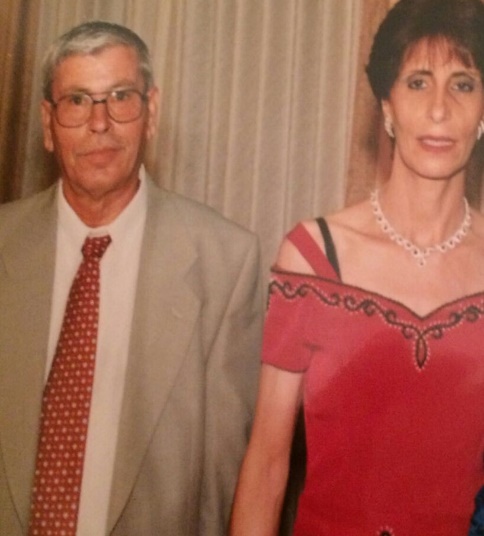 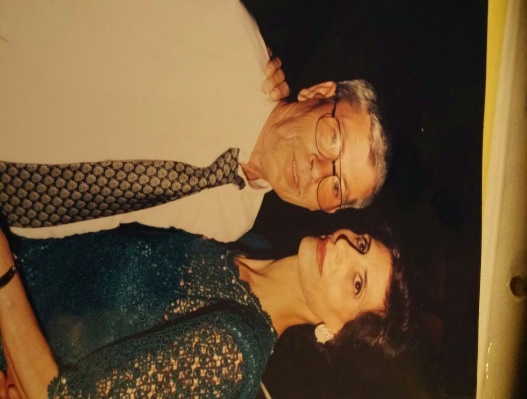 סבא וסבתא בחתונה של בנם איציק
סבא מימון חייל
סבא וסבתא יהודית בחתונה  של עדנה
סבא וסבתא צעירים
סבא וסבתא ביום החופה
יום הולדת 70 לסבתא
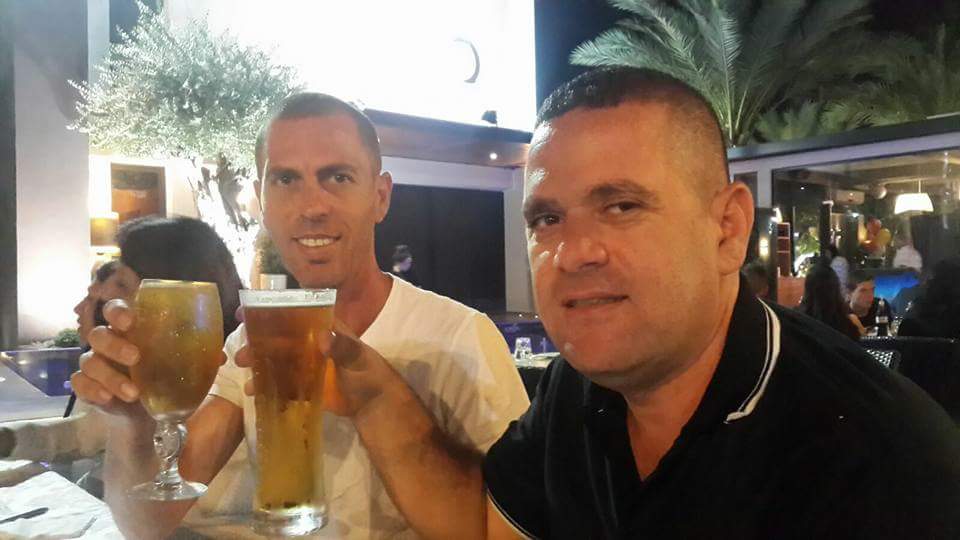 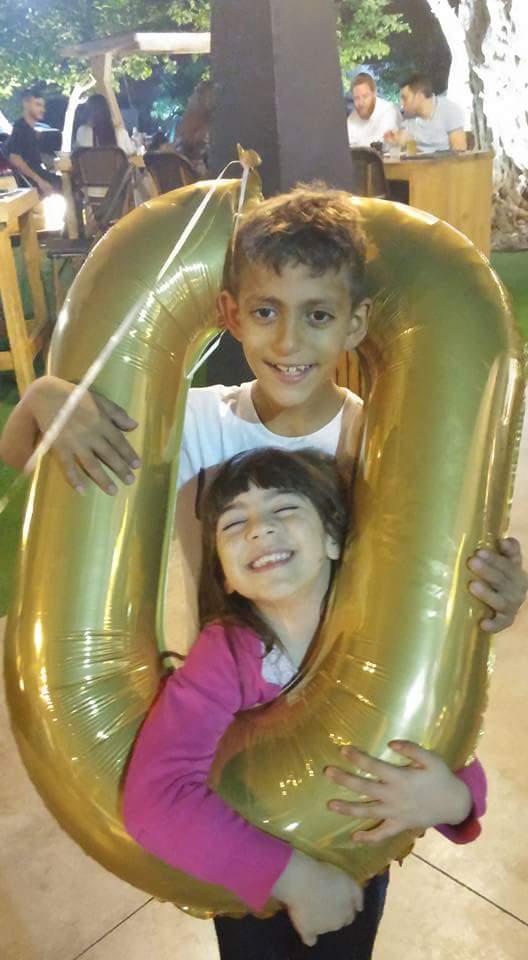 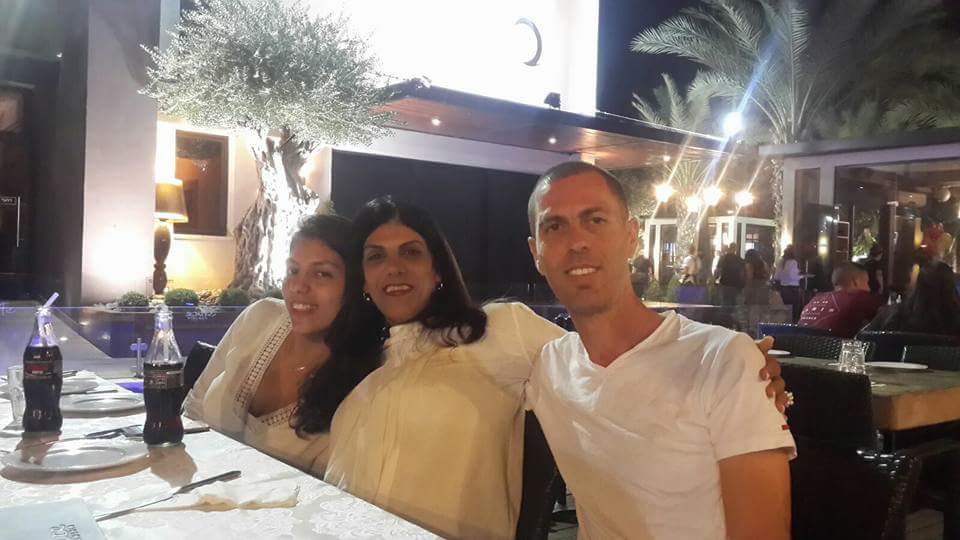 הילדים פעם והיום
עדנה
איציק
דליה
סבתא יהודית זיו ועידו משתתפי התוכנית הקשר הרב דורי 2017-2018